Understanding How to Differentiate Instruction for Middle School Students
Amy Hackenberg ahackenb@indiana.edu 
Mark Creager, macreage@indiana.edu
Ayfer Eker, ayeker@indiana.edu 
Mi Yeon Lee, mlee115@asu.edu
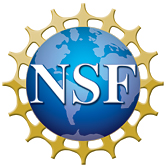 This material is based in part on work supported by the National Science Foundation (grant no. DRL-1252575)
What is differentiating instruction (DI)?
DI is proactively tailoring instruction to students’ mathematical thinking while aiming to develop a cohesive classroom community (cf. Tomlinson, 2005)
Posing problems in harmony with and at the edge of students’ thinking (Hackenberg, 2010), which relies on on-going formative assessment (Heacox, 2002)
Interacting responsively during class meetings (Jacobs & Empson, 2015)
Seeking to use thinking from individuals and small groups to shape whole classroom interactions (cf. Tomlinson, 2005)
Cognitive Diversity
Purpose of 18-episode design experiment: to investigate how to differentiate instruction for cognitively diverse middle school students
One aspect: How students create and coordinate units and units of units (composite units)
MC1, MC2, and MC3 students
MC2: coordinate two levels of units prior to activity and three levels of units in activity
MC3: coordinate three levels of units prior to activity
Other aspects: features of fractional knowledge
Rationale for DI: why differentiate?
Tracking practices:
Traditional way to deal with cognitive diversity in the US
have negative effects on students and create opportunity gaps (Flores, 2007; Oakes, 2005) 
Heterogeneous classrooms:
Low-achieving students learn more (Boaler & Staples, 2008; Burris, Huebert, & Levin, 2006)
Mixed outcomes for high-achieving students (Boaler & Staples, 2008; Nomi & Allensworth, 2013)
DI is an alternative for addressing students’ diverse learning needs, but it is largely untested in mathematics education
DI unlikely to happen in secondary math classrooms (Gamoran & Weinstein, 1998)
Research on DI
Gearhart & Saxe (2014): 
4th & 5th grade intervention focused on developing students’ understanding of number lines
Flexible class structure, problems with multiple entry points, partner work tiered for difficulty, whole class discussion
Significantly greater learning gains than students in comparison classrooms .
Tieso (2006): 
Quasi-experimental study with 31 4th & 5th grade teachers and 645 students, focused on data representation & analysis unit
Significantly higher scores for regularly-achieving and high-achieving students, but not low-achieving students
Other findings: positive influence on various aspects of reading (fluency, comprehension), on students’ self-concepts
Method
Three Hypothetical Learning Trajectories created for each kind of thinker (MC1, MC2, MC3)
Selection process with 21 7th and 8th grade students: 30-minute interview, 12-item worksheet
6 MC2 & 3 MC3 students invited to participate in after school design experiment
18 1-hour episodes
Video-recorded and Screenflow used for small group work on computers
Data Analysis
Second-order models (Steffe et al., 1983)
Repeated viewing of video files
Wrote data summaries and analytic notes
Articulated students’ ways of thinking
Traced back thru data to identify possible resources for constraints and changes in those ways of thinking
Two phases of coding:
Coded transcripts from episodes 9-11 following grounded theory methods of open coding (Corbin & Strauss, 2008)
Condensed codes and performed a second coding on episodes 9-12 using ATLAS.ti, including planning and reflection documents
Five Findings
Five pedagogical activities that facilitated DI: 
(1) using HLTs in lesson planning
(2) providing students with choices
(3) monitoring actively during group work
(4) attending to small group functioning
(5) conducting whole classroom discussions across different thinkers
I. Hypothetical Learning Trajectories (HLTs)
Using second-order models as a foundation for creating HLTs
MC2 Students: Reciprocal reasoning with only unit fractions
MC3 students: Reciprocal reasoning with quantitative unknowns including improper fractions

Using HLTs to guide both lesson planning and spontaneous decision making during episodes
II. Providing Student Choices (episode 9)
Using Parallel tasks (Small & Lin, 2010) designed to target different levels of thinking yet address similar math ideas 

I. Corn Stalk Tomato Plant Heights Problem (For MC2 and MC3 students) . There is a tomato plant and stalk of corn growing in the garden, each of unknown height. The height of the corn stalk is 5 times the height of the tomato plant.  

II. Tree Heights Problem (For MC3 students). Next to the school are two trees, each of unknown height. The crabapple tree is 3/5 the height of the maple tree.
Student Responses (episode 9)
Group II:
Clearly showing a 5 times relationship
Group III: Showing something that might be a 5 times relationship but we had some questions
Group I: 
Not showing a 5 times relationship
III. Monitoring Actively
Weaving among groups, asking questions to understand and support student thinking, and to foster student-to-student communication (cf. Jacobs & Empson, 2015)
Heightened challenge: with DI groups are working on different problems
Often facilitated DI: Paige and Andrea in episode 10
The teacher talks with Paige & Andrea (episode 10)
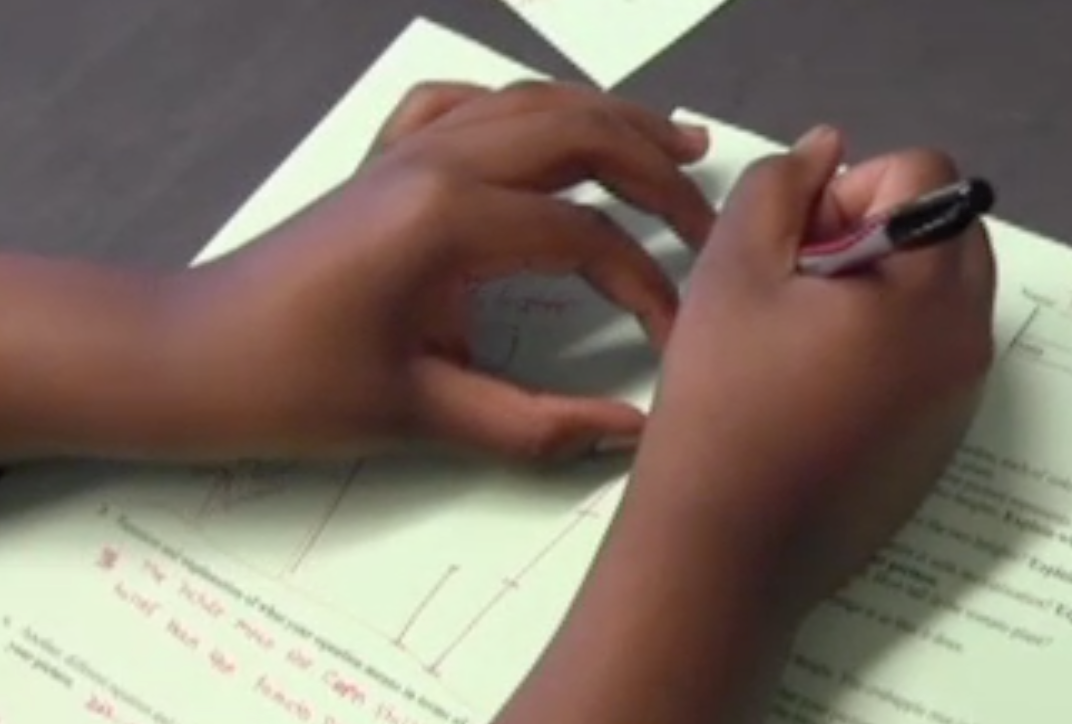 Paige’s initial equations:  5 + x = h , h – x = 5
Paige and the teacher talk about her equations
Paige’s equations at this point: 
1 quarter of corn stalk = to tomato
z ÷ 5 = p (from discussion with Andrea)
Teacher: What would you do to the tomato plant height to make the corn stalk height?
Paige: I would add 4 more sizes…


Teacher: So now the question is, could we write this using p's and z's? That's the challenge.
Paige: 4 + p = z
Paige: Actually you know what? I don’t want to do adding; I want to do multiplication. Changes to: 4 * p = z
z = corn stalk ht
p = tom plant ht
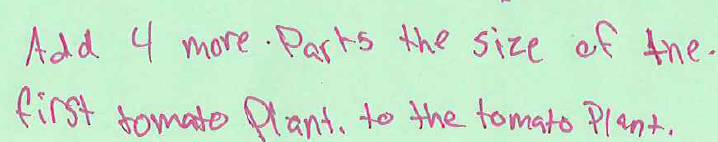 Absent Lucy’s drawings (episode 11)
V. Conducting Whole Class Discussion Across Different Thinkers
Using students’ mathematical thinking in discussions
to give time and space to mathematical issues and ideas
to support students in making progress (cf. Leatham, Peterson, Stockero, & Van Zoest, 2015)
Heightened challenges with DI:
surfacing of different viewpoints
interpreting and respecting different ways of thinking
the nature of progress
Fern Sunflower Heights Problem
The height of a sunflower is one-fourth the height of a fern. We don’t know either heights so they are both unknowns. 
Draw a picture of this situation and describe what your picture represents. 
Write an equation for this situation that relates the two heights. Explain what your equation means in terms of your picture. 
Can you write another, different equation that relates the two heights? Explain what your equation means in terms of your picture.
If you wrote an equation using division, can you write it with multiplication? Explain what your new equation means in terms of your picture.
Equations on Board (episode 12)
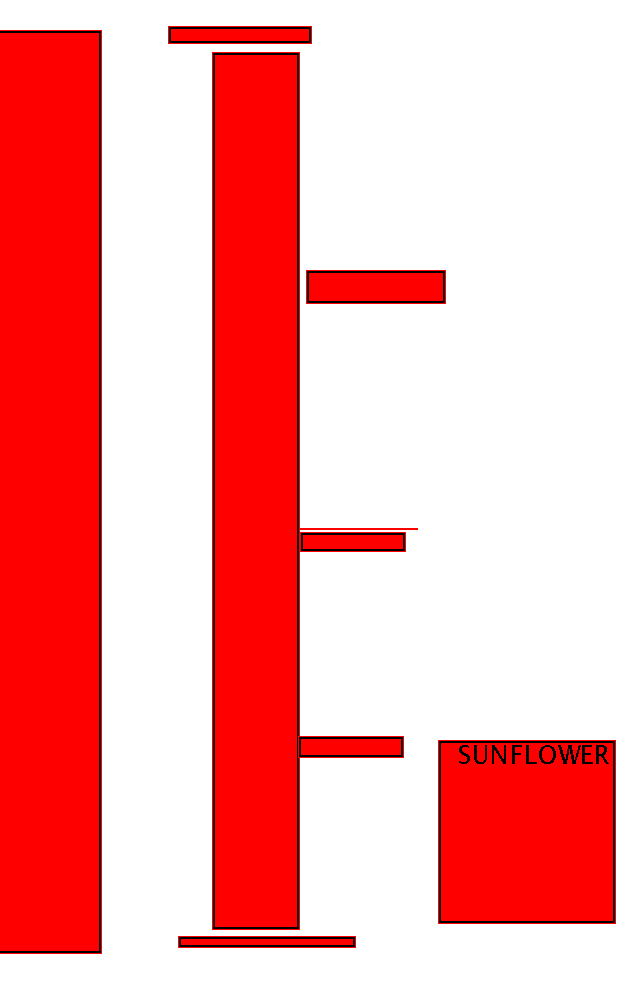 q = larger height
c = smaller height

4c = q
q/4=c 

“Can you write the equation q/4 = c using multiplication?”
 “Can you multiply the larger height by a number and get the smaller height?”
Can you multiply the larger height by a number and get the smaller height?
Whole Class Discussion (episode 12)
MC2 students (Lucy, Tim and Connor) seemed puzzled 
MC3 students (Gabriel and Martin) seemed to know how to turn a division equation into a multiplication equation by using fractions as multipliers 
Dividing by 4 and dividing by 1/4 were undifferentiated for the MC2 students  
Dividing by ¼ meant multiplying by 4 for MC3 students, at least procedurally
Tension between different groups of thinkers!
Responding to the Impasse
Teacher’s in-the-moment moves:
Attempt to bring students together by challenging them all together and returning to a class goal with c ÷ ¼ = q 
Communicate that there was no expectation for everything to get resolved after one discussion 
Research team’s plan of action:
Plan to use heterogeneous groups for the next few episodes

Conducting classroom discussions across different thinkers was often problematic because different viewpoints that were not immediately interpretable could threaten the development of classroom community.
Emergent Theory of DI
Working 
Models
Developing the Theory
Monitoring
Actively
Working 
Models
Individual &
Sm Gp. 
Autonomy
Classroom
Discussion
[Speaker Notes: .]
Next Steps for IDR2eAM Project
Current: Phase II, year 3
Teacher Study Group with 15 teachers from around Indiana
Purpose is to explore differentiation together in 3-day summer workshop, monthly meetings, 1-day summer workshop
Coming up: Phase III, years 4 & 5
Classroom design experiments with classroom teachers from the Teacher Study Group
Purposes are to continue to study how to differentiate instruction and how teachers learn to differentiate instruction
Thank you!
With BIG thanks to other members of the IDR2eAM project team: Fetiye Aydeniz, Rebecca Borowski, Robin Jones, Serife Sevis, Pai Suksak, Ryan Timmons
What IDR2eAM stands for: Investigating Differentiated Instruction and Relationships between Rational Number Knowledge and Algebraic Reasoning in Middle School
http://www.indiana.edu/~idream/  paper and references available here and on the conference website
Possible Questions for Discussion
What experiences have you had in differentiating mathematics instruction and/or studying how to differentiate mathematics instruction?
What are relationships between differentiating instruction and equity?
We are especially interested in how teachers build working models of students’ mathematical thinking and what their models consist of. Any comments on this issue?
Students operating with the 2nd mult. concept (MC2 students)
Can anticipate the coordination of two levels of units prior to activity
Can produce three levels of units in activity
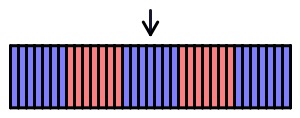 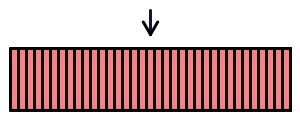 Students operating with the 3rd mult. concept (MC3 students)
Can take three levels of units as given 
Can flexibly switch between three-levels-of-units structures
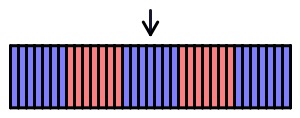 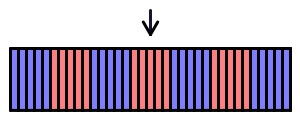 Algebraic Reasoning from a Quantitative Perspective
Unknowns are potential measurements of quantities.
Thinking of a quantitative unknown—say a length— requires being able to imagine a unit of units.
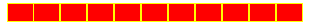 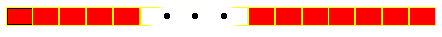